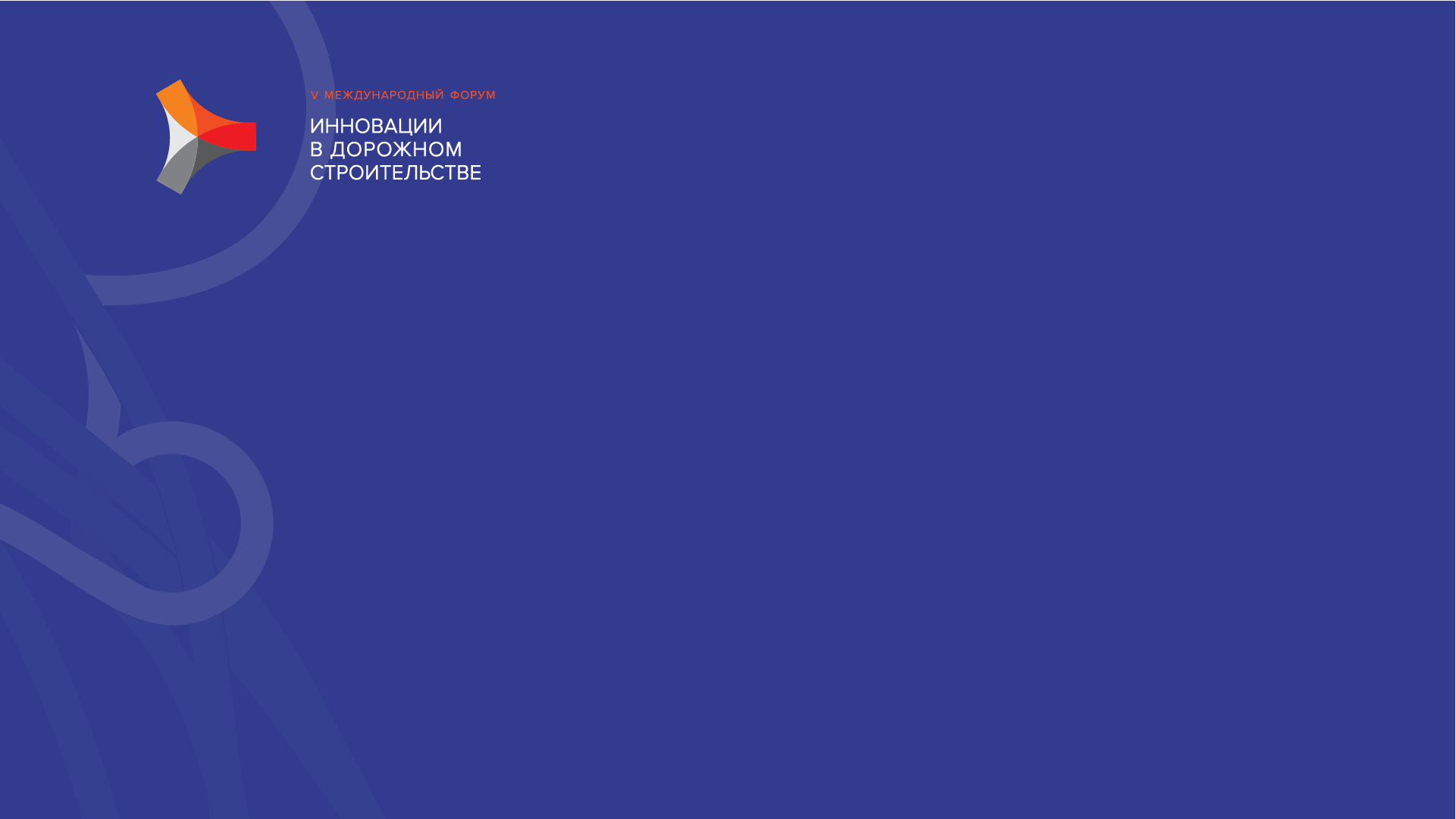 Ценообразование в строительстве автомобильных дорог
Проблемы и решения
Алексей Журбин
Генеральный директор 
АО «Институт «Стройпроект»

4 июля 2019 г.
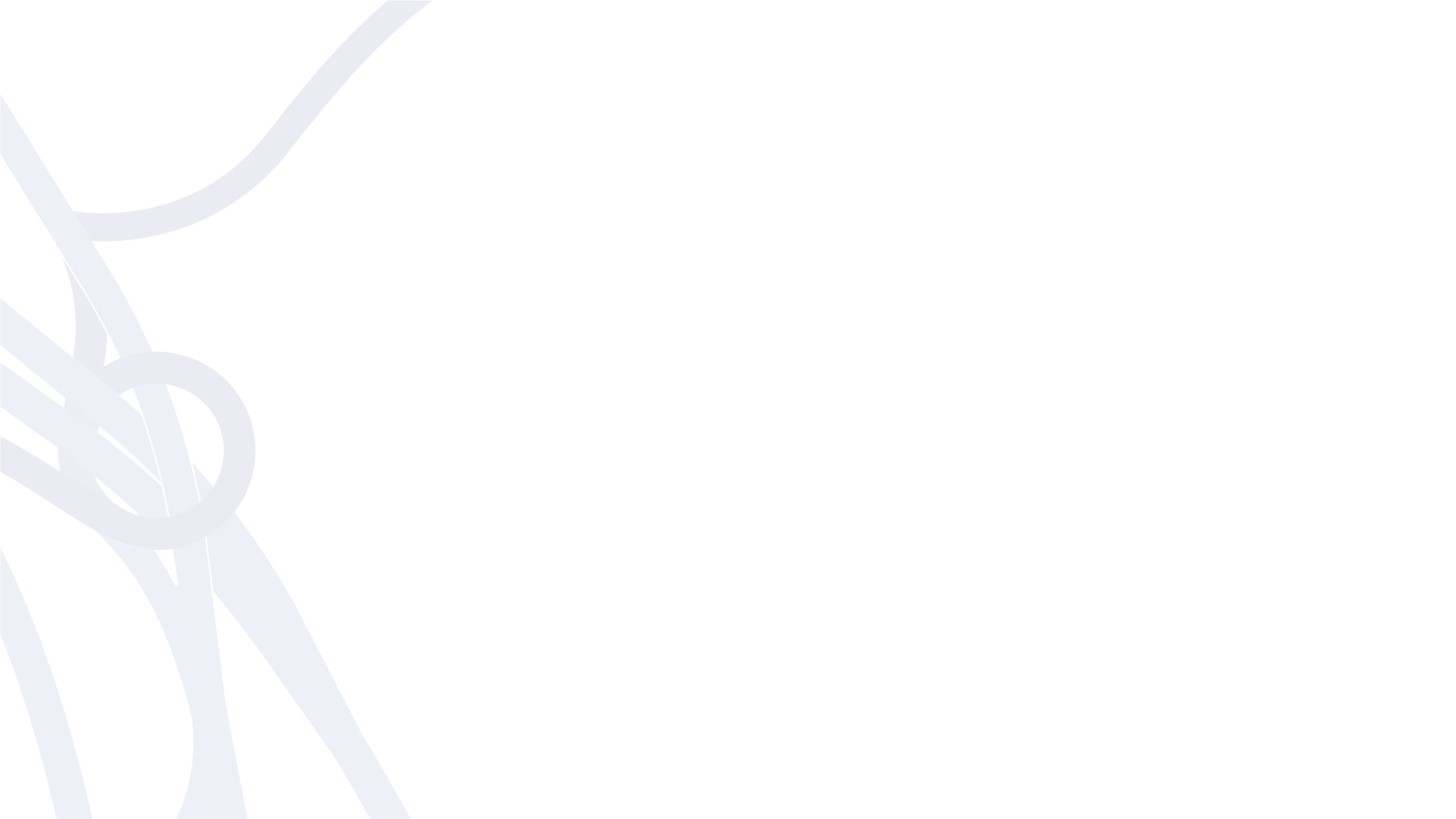 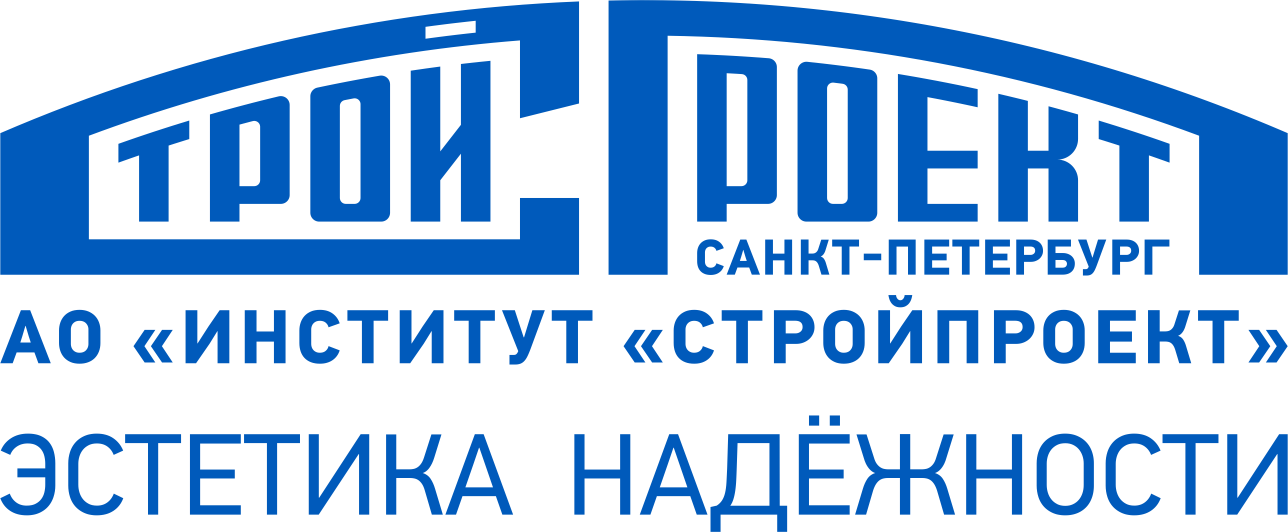 Несоответствие методических положений реалиям рыночной экономики
2
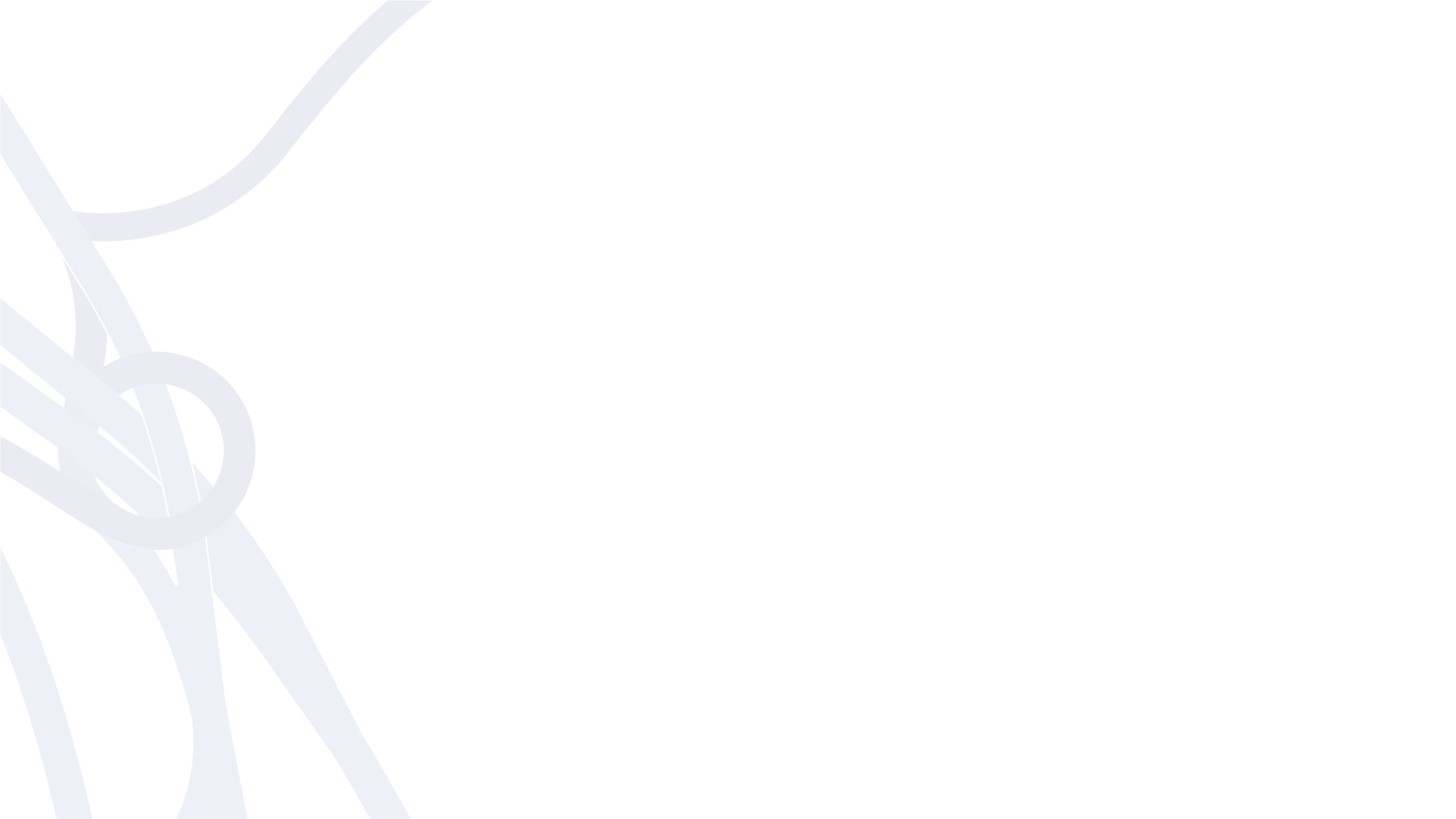 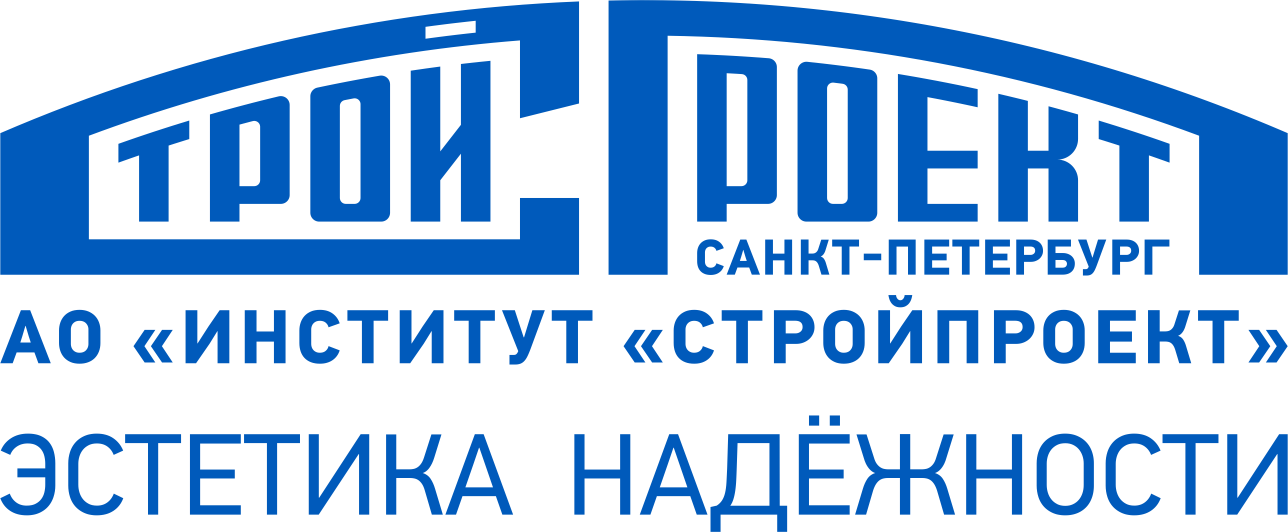 Наши предложения
ПРОГРАММА МАКСИМУМ
Гармонизация системы ценообразования в дорожном строительстве с учётом лучшего зарубежного опыта
ПРОГРАММА МИНИМУМ
Совершенствование базисно-индексного метода, обновление сметных норм             и расценок, актуализация индексов пересчёта в текущий уровень цен
3
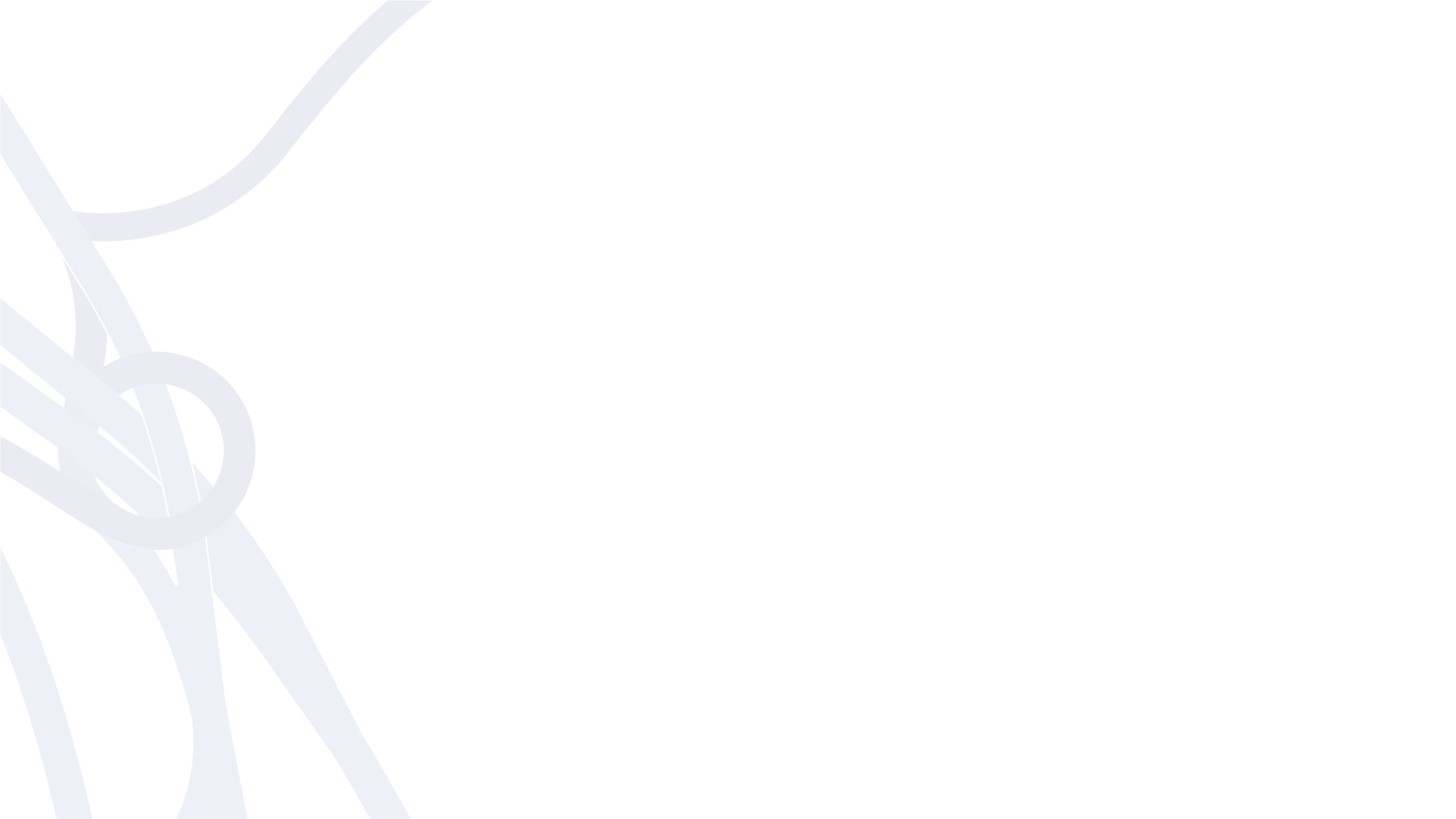 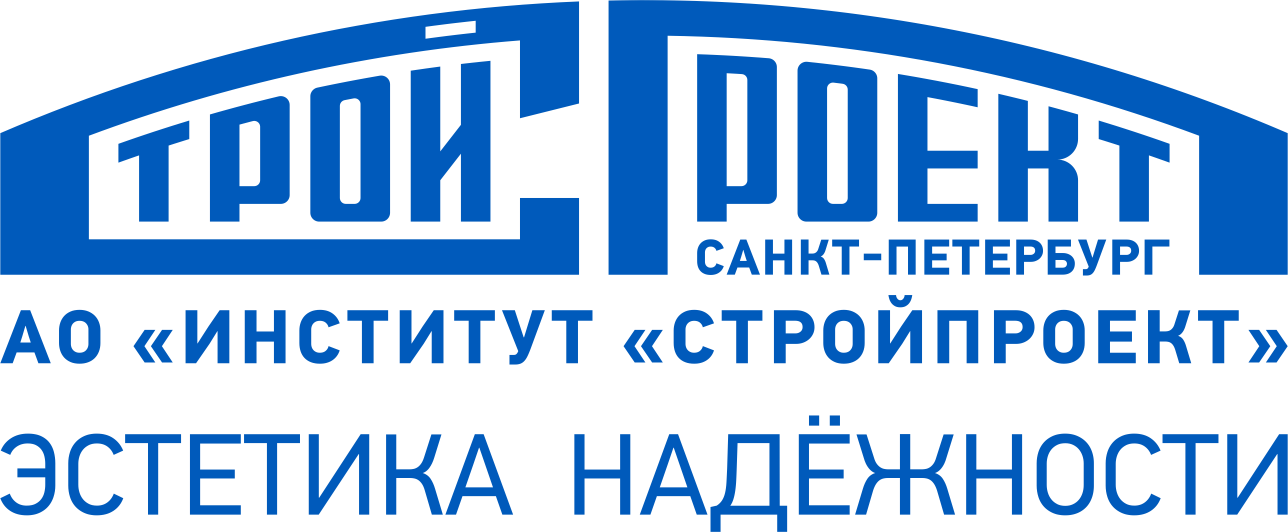 ПРОГРАММА МАКСИМУМ
Переход на рыночные методы определения стоимости подрядных работ: внедрение метода определения стоимости по расценкам на создание конструктивных элементов по предложениям подрядчиков на торгах
При внедрении этого метода в дорожной отрасли требуется переходный период с поэтапным расширением географии                      и видов объектов
4
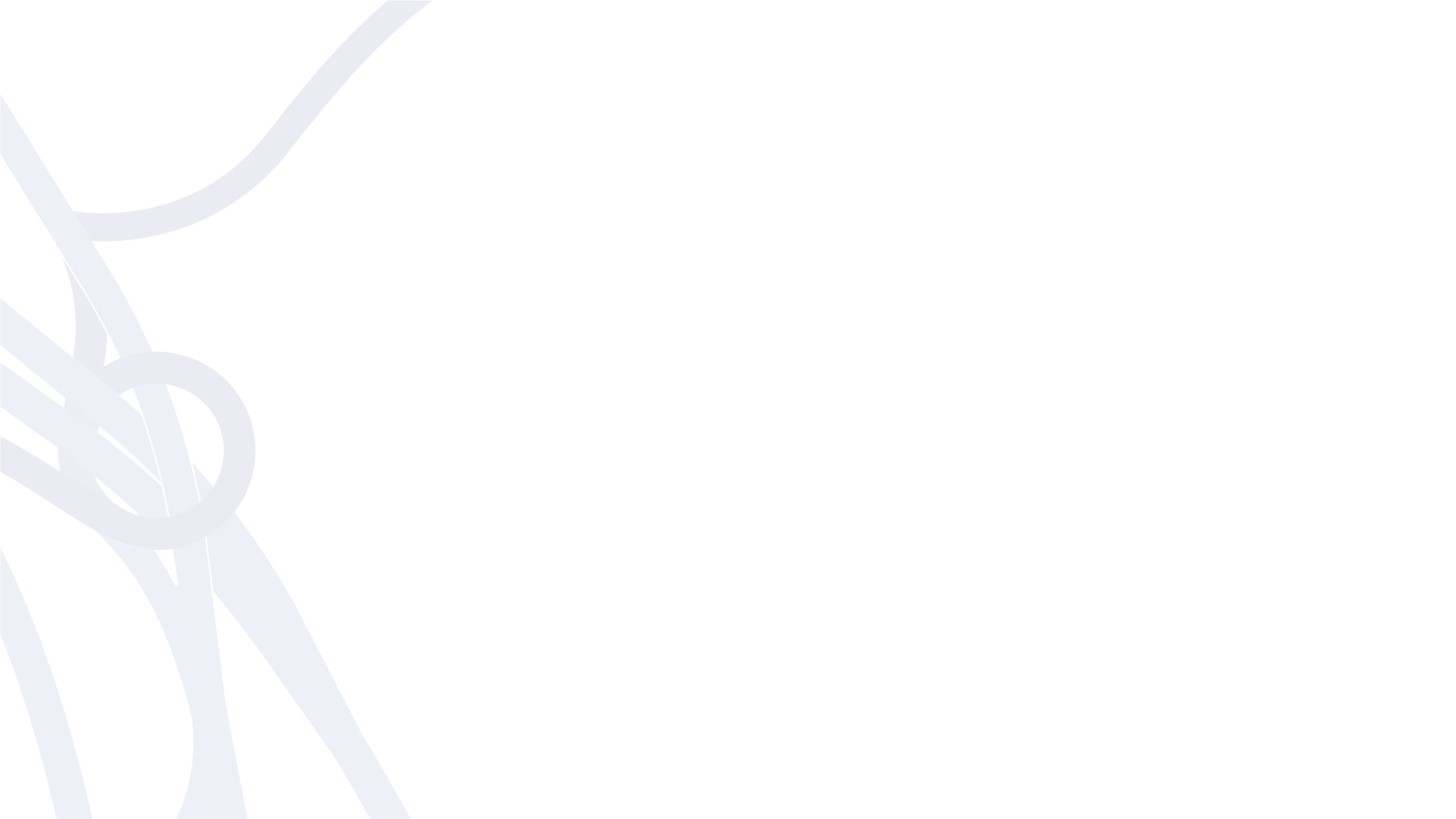 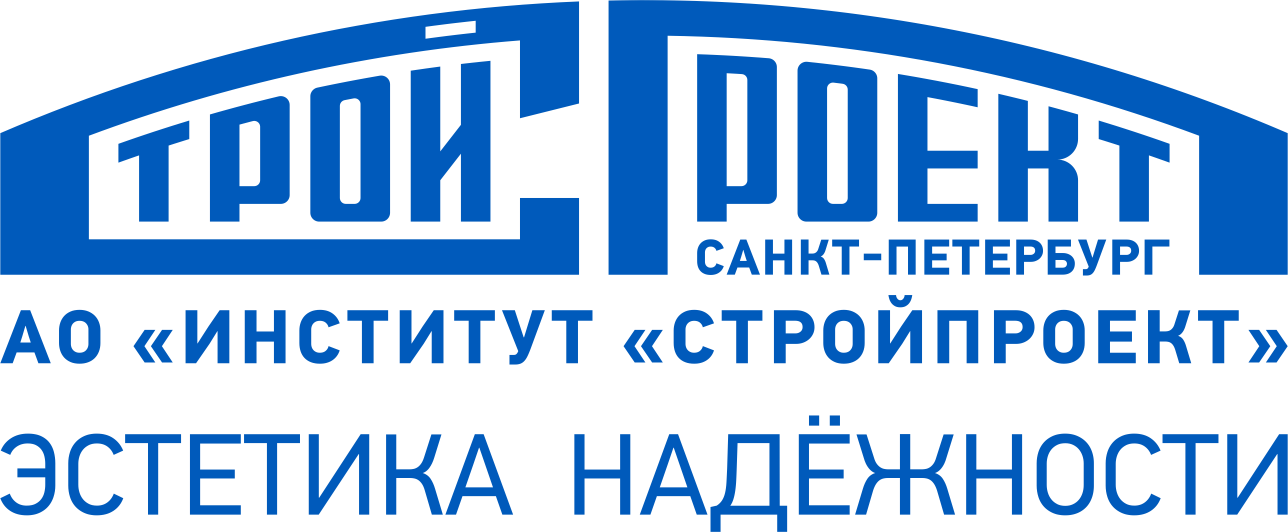 ПРОГРАММА МИНИМУМ
1. Выпустить обновленную федеральную сметную нормативную базу (ФСНБ-2020), включающую сметные нормативы с учётом внедрения новых технологий строительства, технологических и конструктивных решений,              а также современных строительных материалов, конструкций      и оборудования, применяемых в строительстве
2. Обеспечить создание региональных центров мониторинга стоимости строительных материалов, эксплуатации машин              и механизмов, фонда оплаты труда, в том числе в целях направления в ФАУ «Главгосэкспертиза России» информации          о ценах на строительные ресурсы
3. Обеспечить поэтапную публикацию сметных цен строительных ресурсов во ФГИСЦС
5
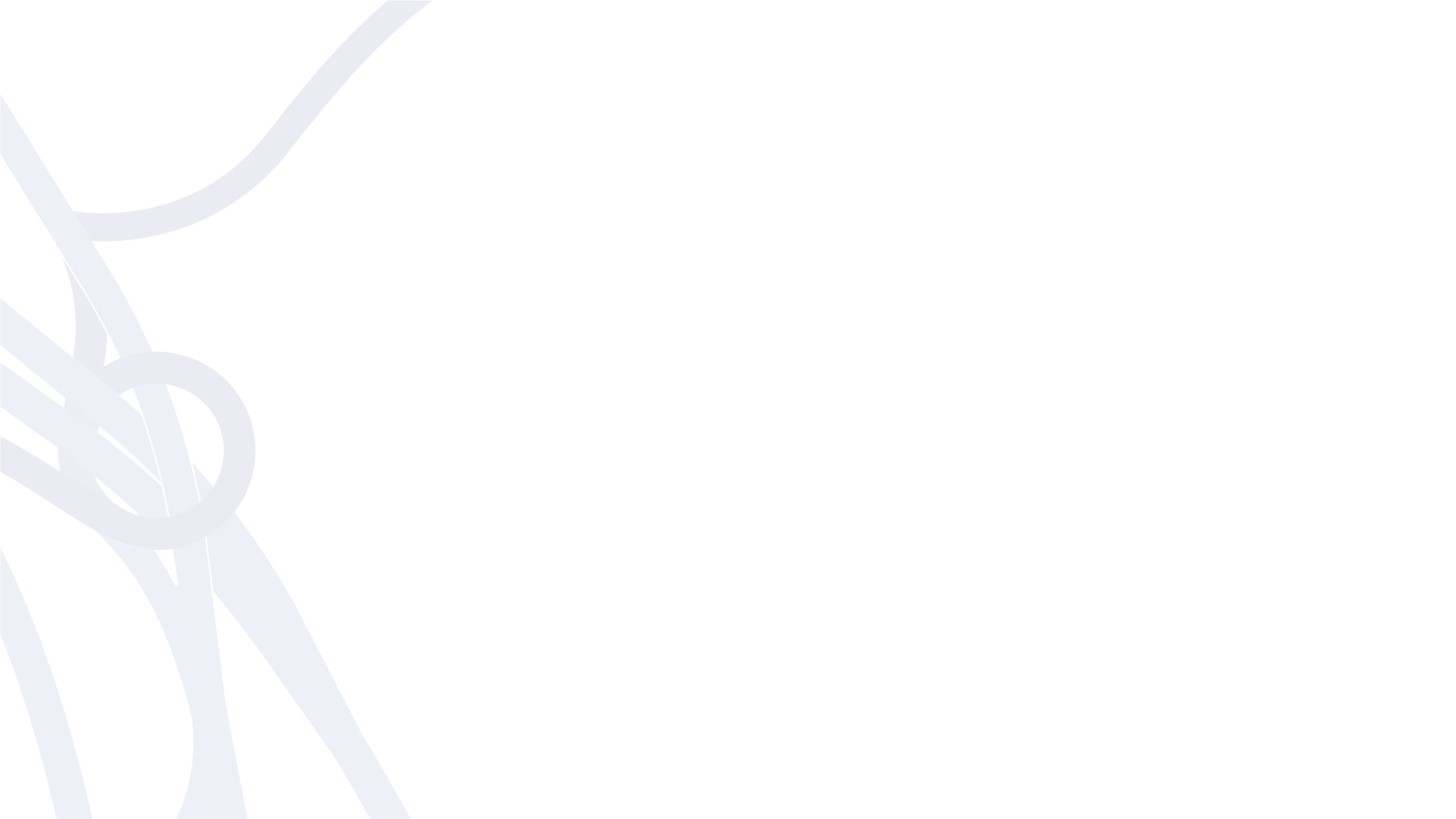 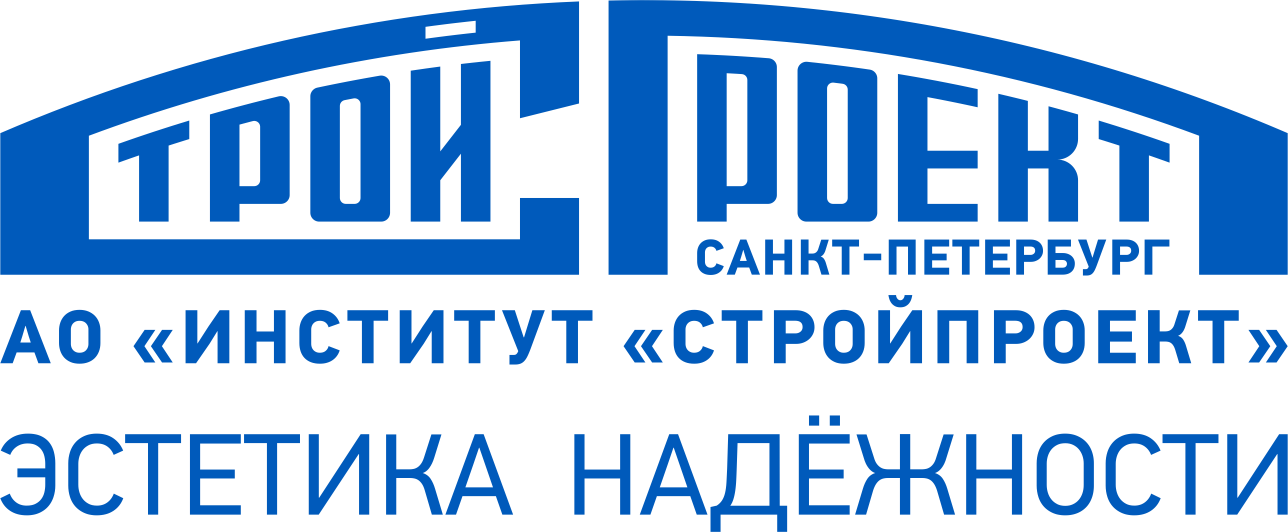 ПРОГРАММА МИНИМУМ
4. Утвердить правила конъюнктурного анализа                          для строительных ресурсов, отсутствующих во ФГИСЦС
5. Обеспечить ежеквартальное утверждение индексов пересчёта для субъектов РФ по направлениям «Автомобильные дороги» и «Искусственные дорожные сооружения» с учётом данных региональных центров мониторинга, включая расходы          на транспортировку строительных материалов
6. Предусмотреть актуализацию сметных нормативов, применяемых при определении стоимости работ, связанных            с осуществлением дорожной деятельности, с учётом внедрения новых технологий строительства и современных материалов         и оборудования
6
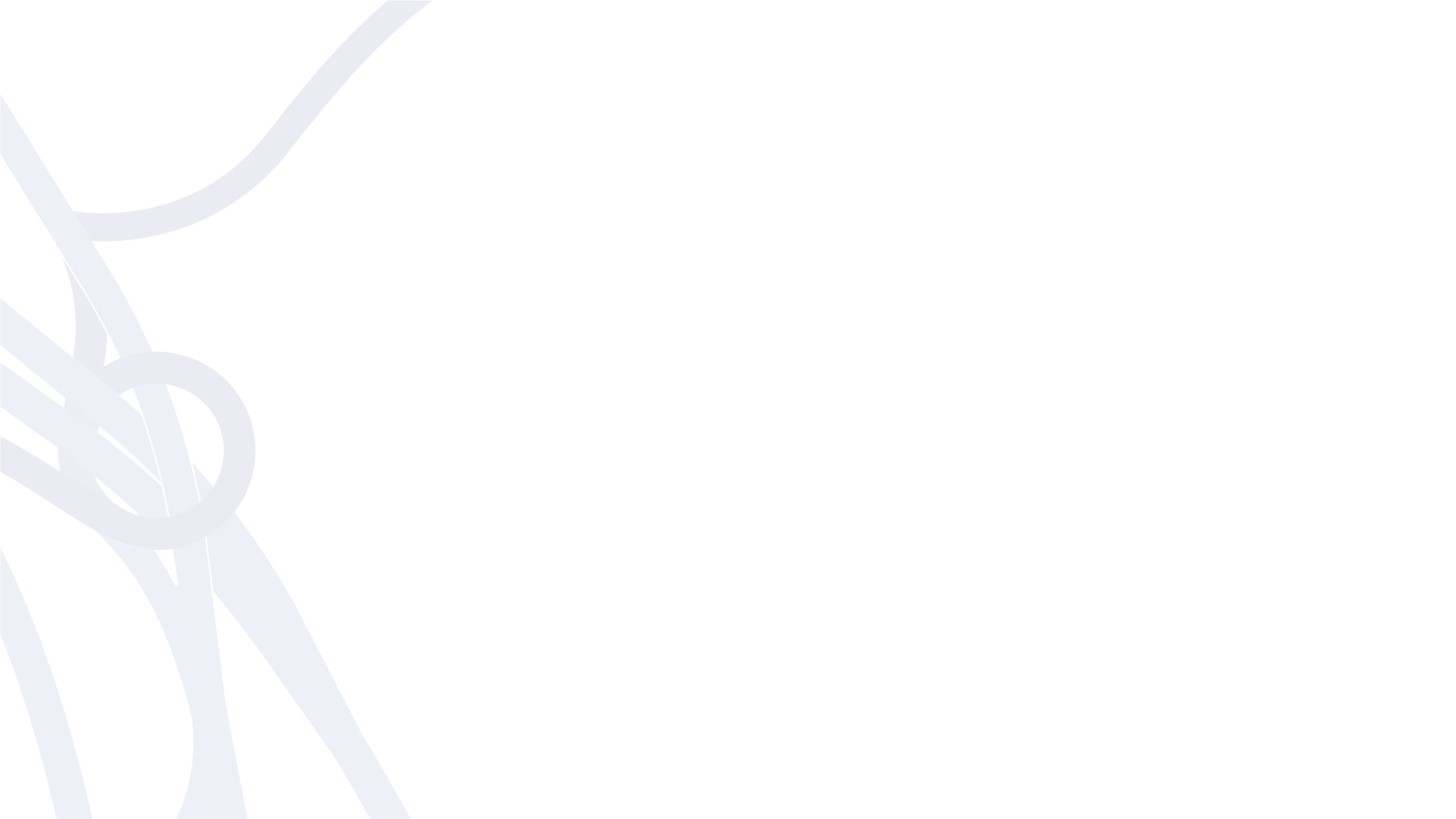 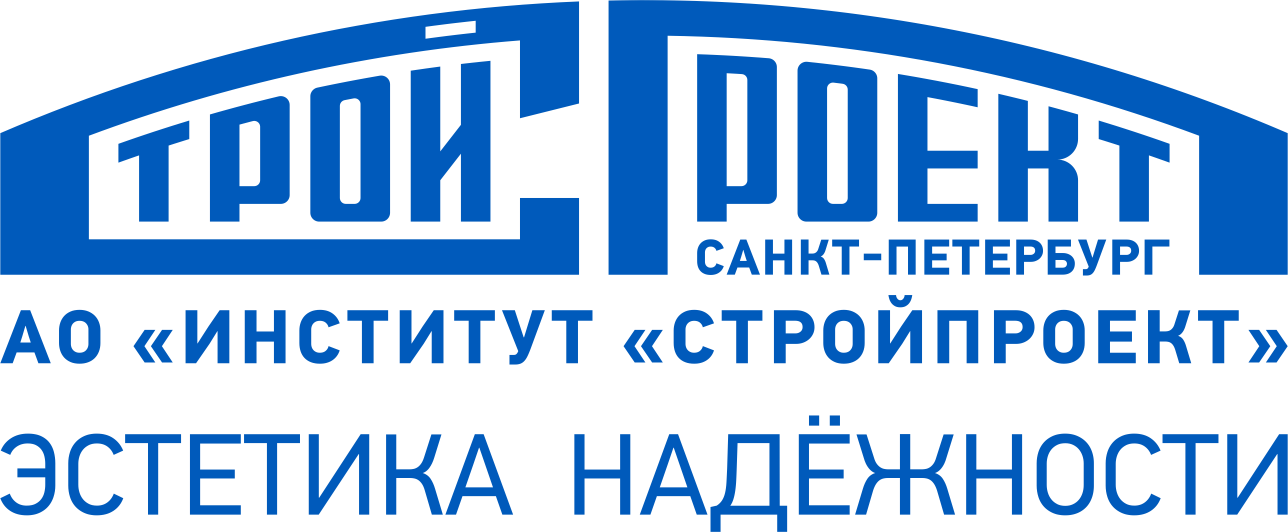 ПРОГРАММА МИНИМУМ
7. Учёт в стоимости строительства объектов транспортной инфраструктуры обязательных сопутствующих затрат (разработка проектов планировки и межевания территорий, выполнение кадастровых работ, оценка стоимости недвижимости, создание цифровой информационной модели, разработка специальных технических условий и прочих затрат)
8. Установить возможность включения работ и затрат,                      на которые отсутствуют утверждённые сметные нормативы, в сводный сметный расчёт строительства                     с обоснованием стоимости по аналогии с обоснованием НМЦК по 44-ФЗ, в т.ч. с использованием метода анализа рынка             и тарифного метода
7
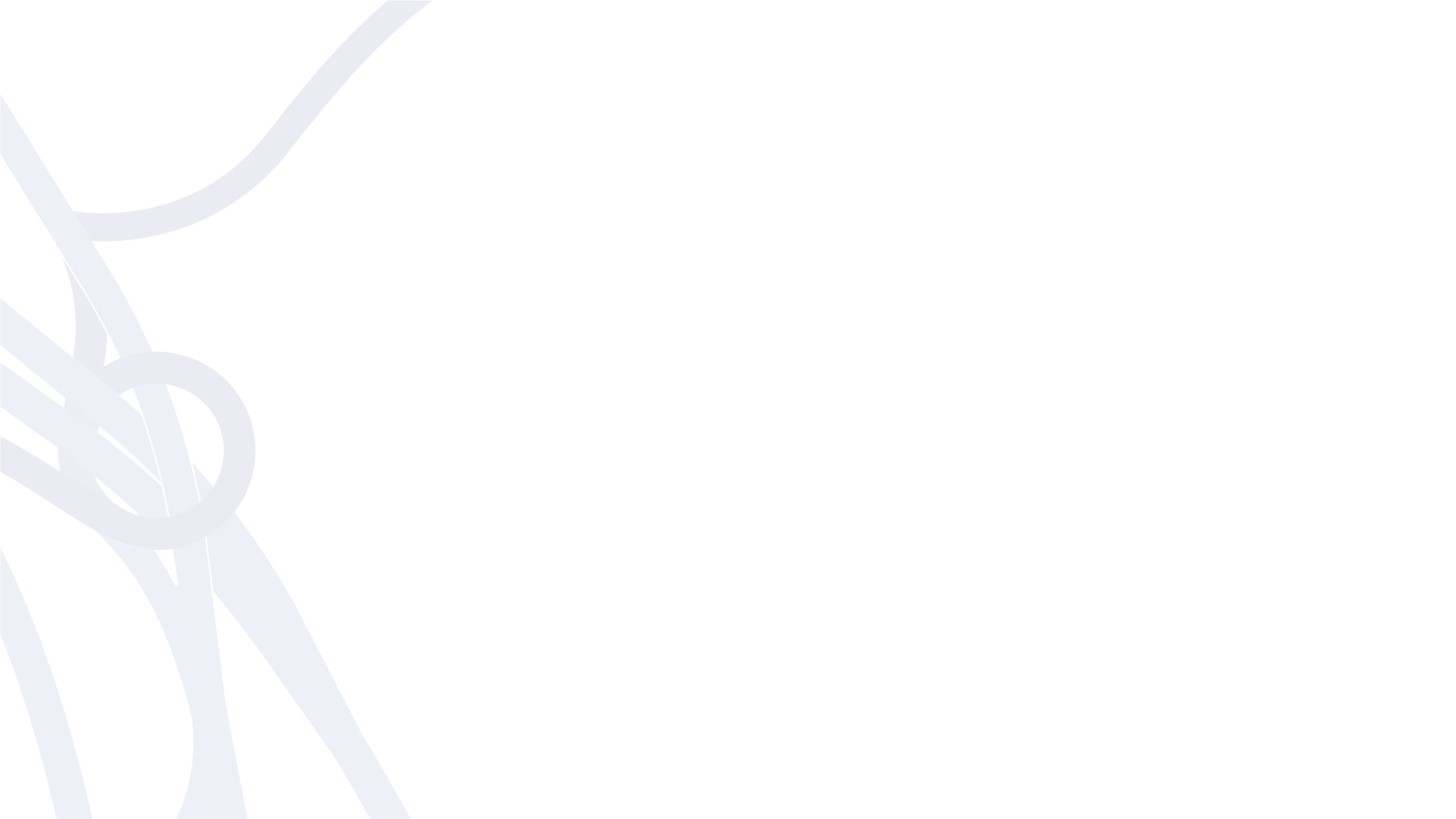 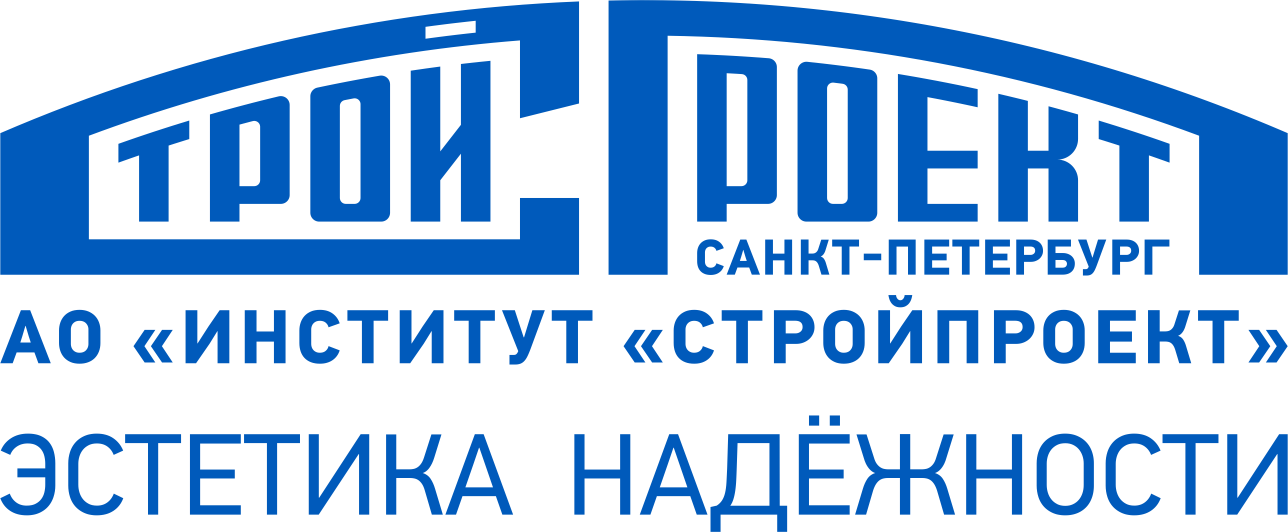 ПРОГРАММА МИНИМУМ
Обновление сметно-нормативной базы, своевременное введение методических положений                        и сметных норм
Необходима руководящая роль Минтранса  при формировании плана мероприятий актуализации ОСНБ и обеспечении финансирования этой работы за счёт статьи НИР
Необходимо восстановление исчезнувшего рынка услуг по разработке сметных норм
Применение комбинированного метода  для повышения точности сметных расчётов
Стоимость основных ресурсов определяется ресурсным методом,                   а остальных – базисно-индексным
В 2016-2017 гг. Стройпроект по заказу Росавтодора провёл исследование по внедрению ресурсного метода в дорожной отрасли, и подготовил проект нормативно-методического документа, но он не был принят прежней командой Минстроя
8
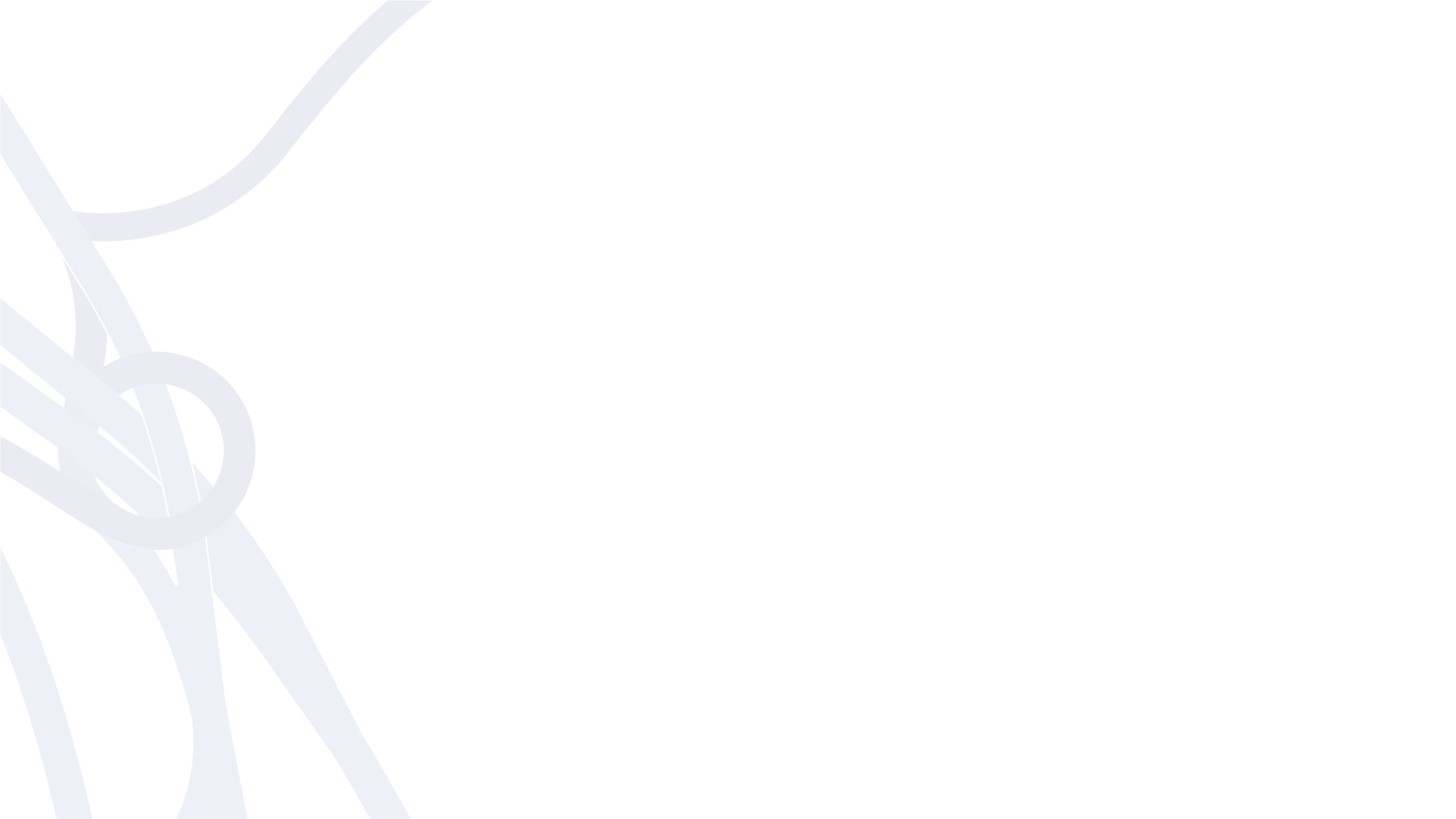 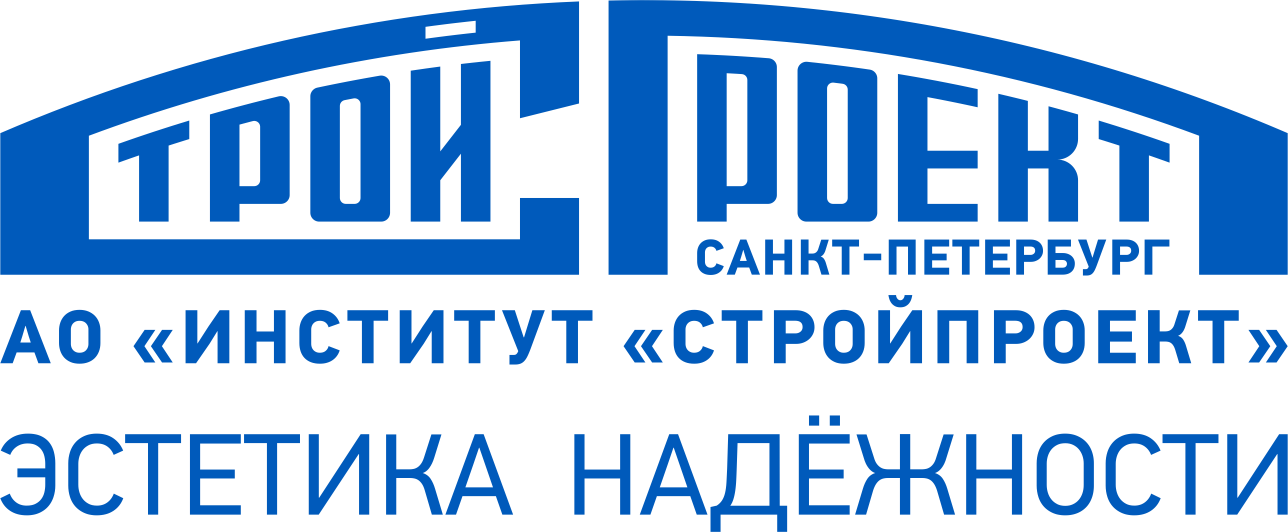 Состояние проектной отрасли
9
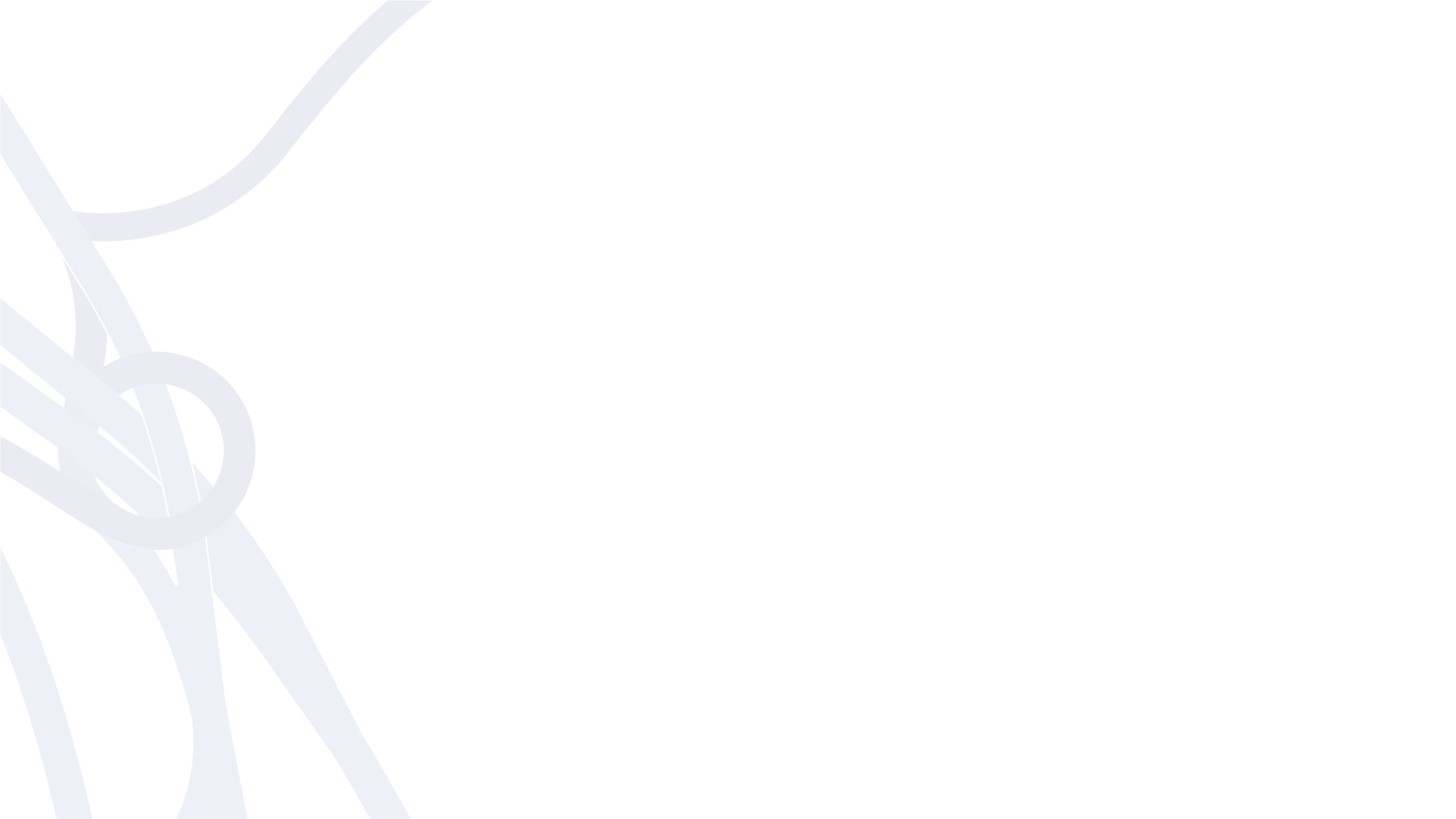 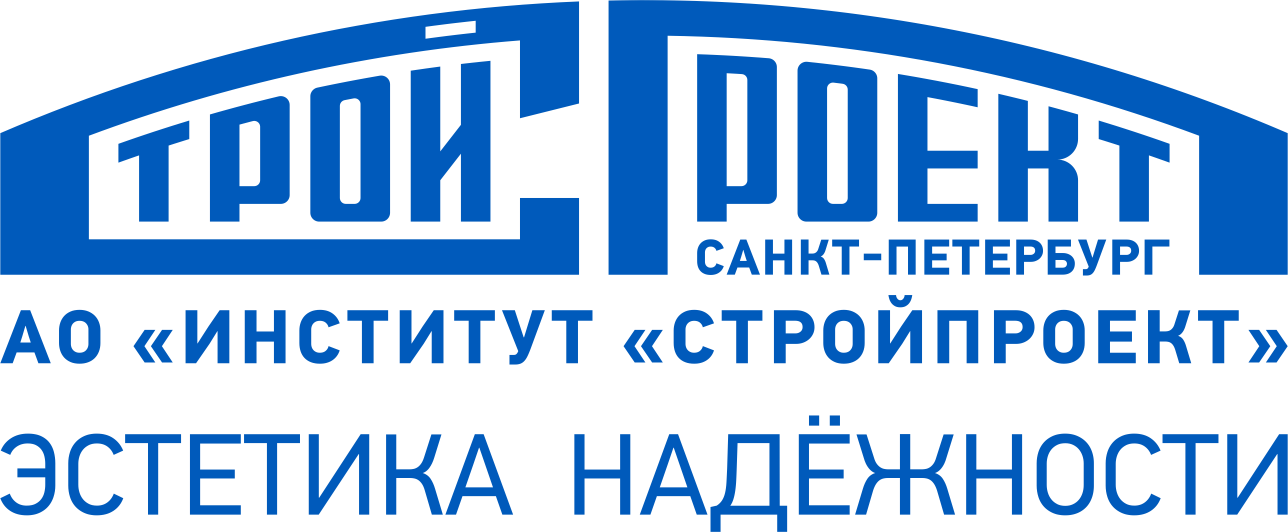 Проблемы ценообразования в проектной отрасли
За последние 9 лет в Постановление Правительства № 87 «О составе проектной документации» внесено 11 изменений, ведущих к росту затрат проектировщиков, без пересмотра сметных нормативов.

Союз дорожных проектных организаций «РОДОС» провёл инвентаризацию видов работ и затрат в проектировании         и изысканиях, по которым сметные нормативы отсутствуют или устарели – перечень составил более 100 наименований.
10
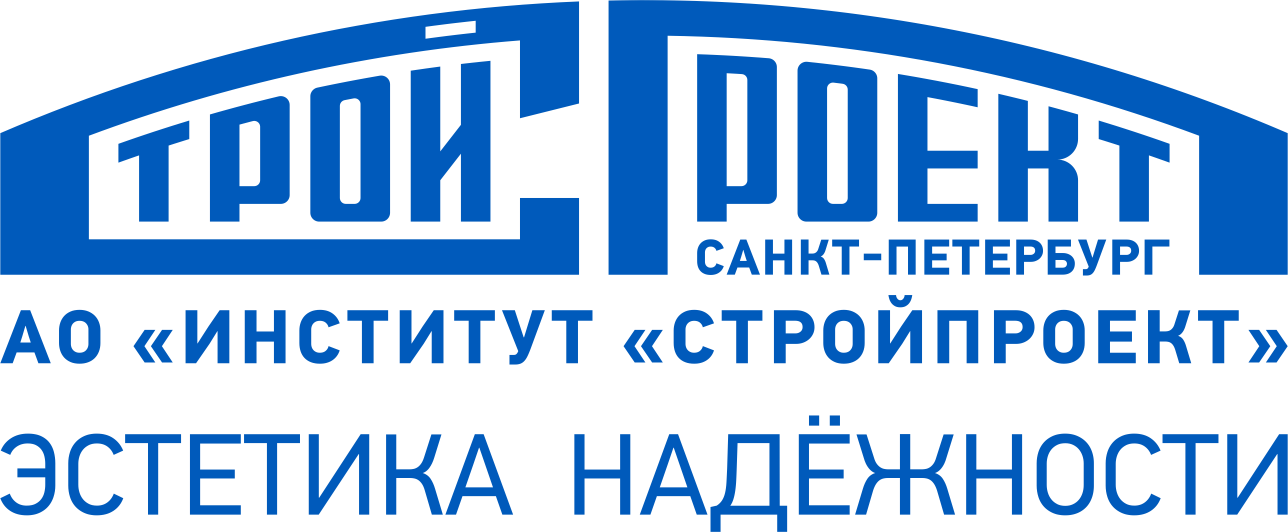 Группы проблем при определении стоимости проектных работ
Нет сметных нормативов. 
Отставание развития              сметно-нормативной базы              от технического развития              и изменения потребностей заказчиков и потребителей

Пример: транспортная безопасность
Исключение работ
Виды работ, необходимые заказчику и включенные               в задание на проектирование, ОГЭ исключают по формальным признакам

Пример: Проект содержания автомобильной дороги
Непризнание нормативов
Сметные нормативы есть, 
но их не признают органы государственной экспертизы (ОГЭ)

Пример: Документация          по планировке территории
Непредусмотренные работы
При проектировании требуется выполнение работ, не предусмотренных заданием на проектирование и ценой контракта

Пример: разработка СТУ
11
Классификация недостающих сметных нормативов на проектные работы
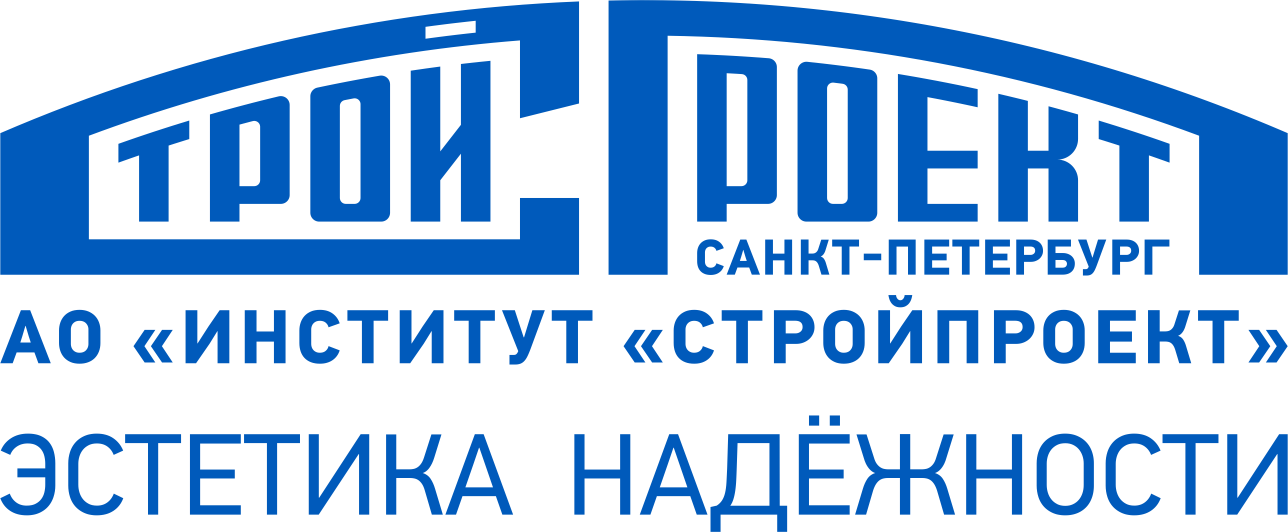 12
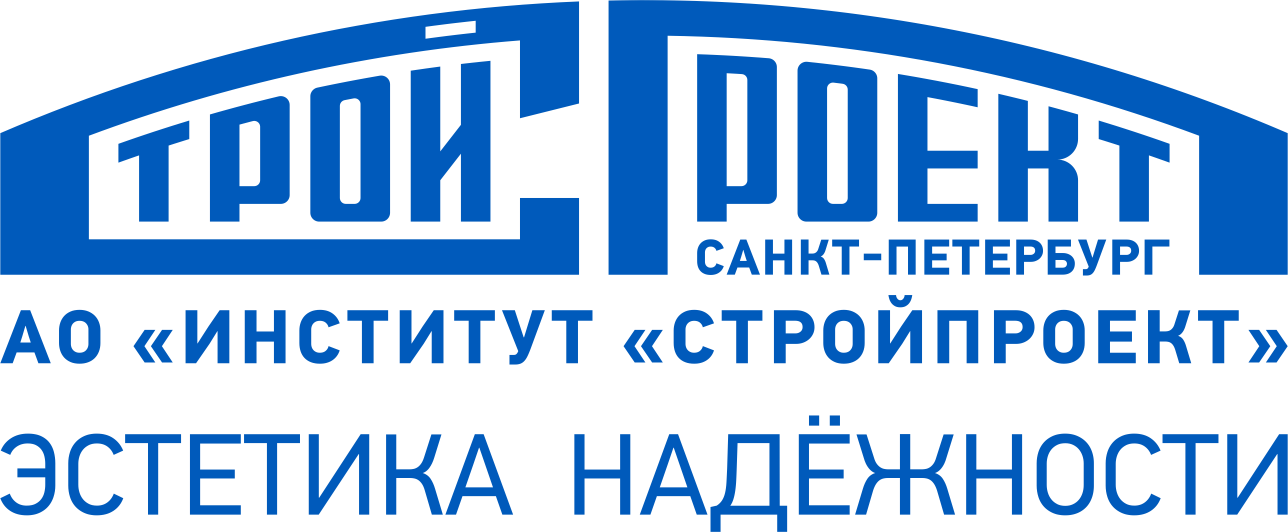 Предложения по планированию разработки недостающих расценок
С учётом различий в процедуре введения в действие, связанных с полномочиями федеральных органов исполнительной власти
СБЦ «Автомобильные дороги»
СБЦ «Интеллектуальные транспортные системы. Транспортная безопасность»
СБЦ на проектные                и непроектные работы
СБЦ «Разработка проектной и технической документации при эксплуатации автомобильных дорог»
Разработка нового СБЦ с «нуля»
Утверждение Минтрансом
Актуализация, дополнение новыми таблицами                  и корректирующими коэффициентами.
Утверждение Минстроем
Разработка нового СБЦ с «нуля». Утверждение Минстроем
Разработка нового СБЦ с «нуля».
Необходимо согласование Минстроем и Минтрансом статуса СБЦ и порядка введения в действие
13
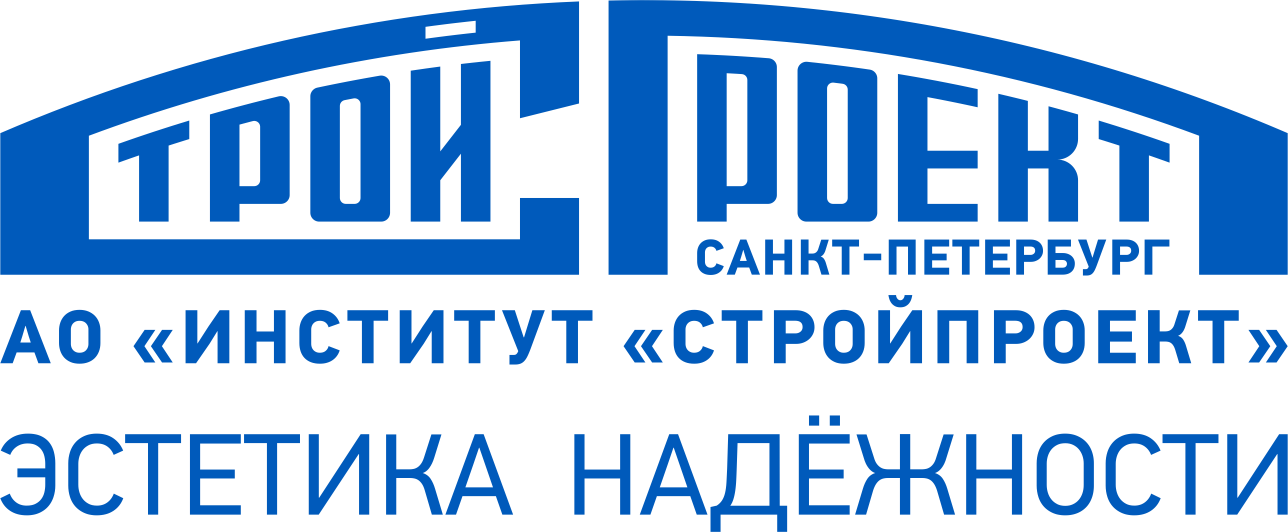 СБЦ «Автомобильные дороги»
Дополнение недостающими расценками (подпорные стенки, светофорные объекты, объекты улично-дорожной сети и т.д.)
Проектирование с применением технологий информационного моделирования
14
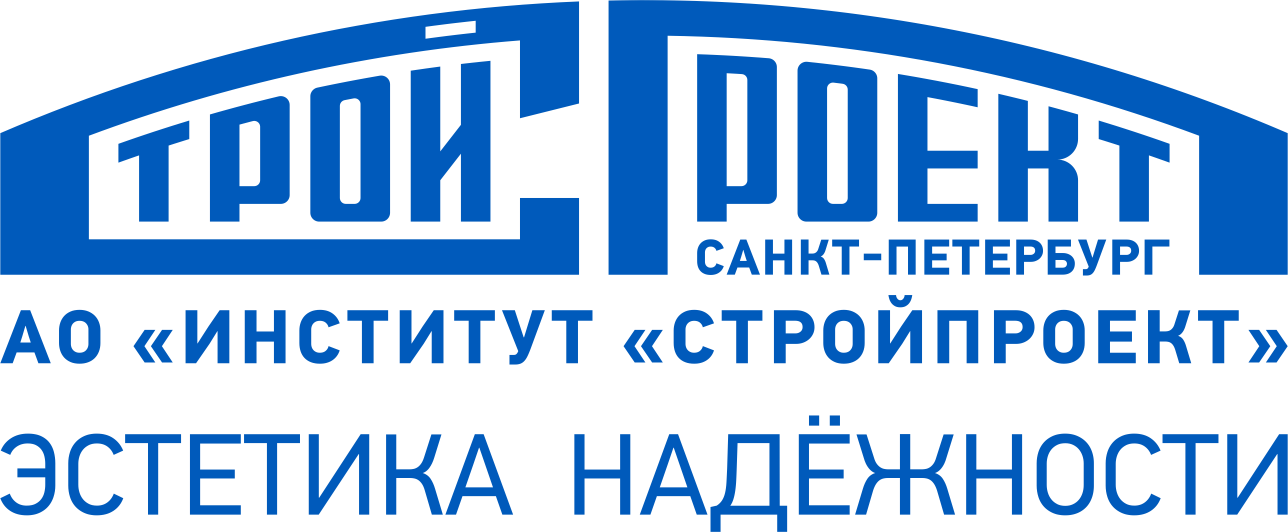 СБЦ «Интеллектуальные транспортные системы. Транспортная безопасность»
Интеллектуальные транспортные системы
Системы взимания платы
Автоматизированные системы водоотведения, противогололедной обработки
Системы весогабаритного контроля
Системы и объекты транспортной безопасности
Системы мониторинга искусственных сооружений
15
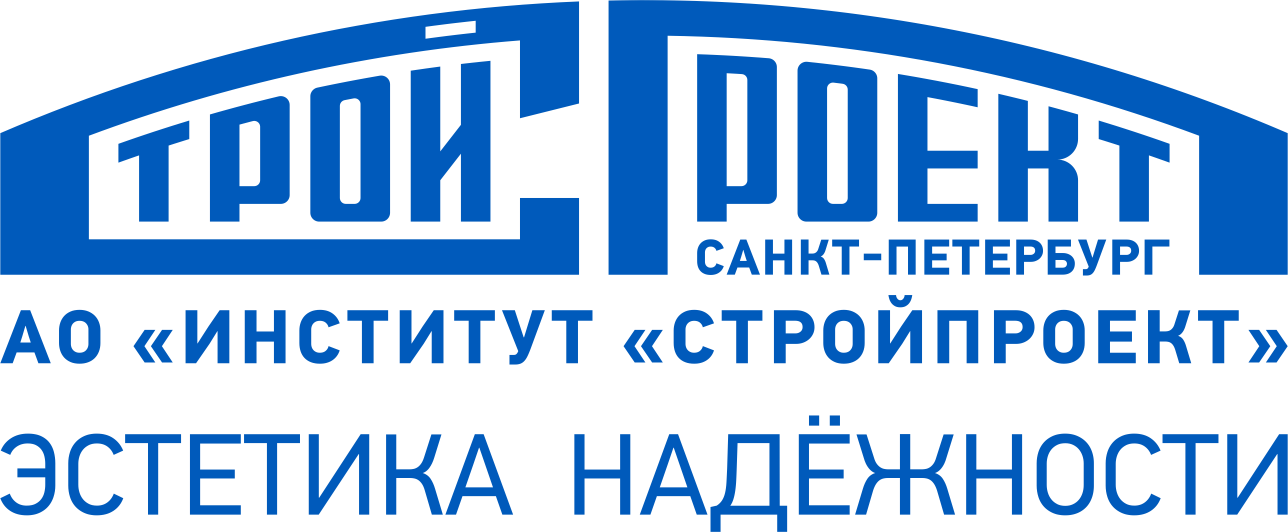 СБЦ на проектные и непроектные работы
Разработка отраслевого сборника цен на проектные                            и непроектные работы, включающего нормы и расценки:
Разработка и актуализация проектов содержания автомобильных дорог
Разработка проектов организации движения
Разработка сметной документации по содержанию автомобильных дорог
Разработка и актуализация прогнозов интенсивности движения и транспортных моделей
Научное сопровождение при внедрении инноваций
Оценка уязвимости объектов транспортной инфраструктуры
16
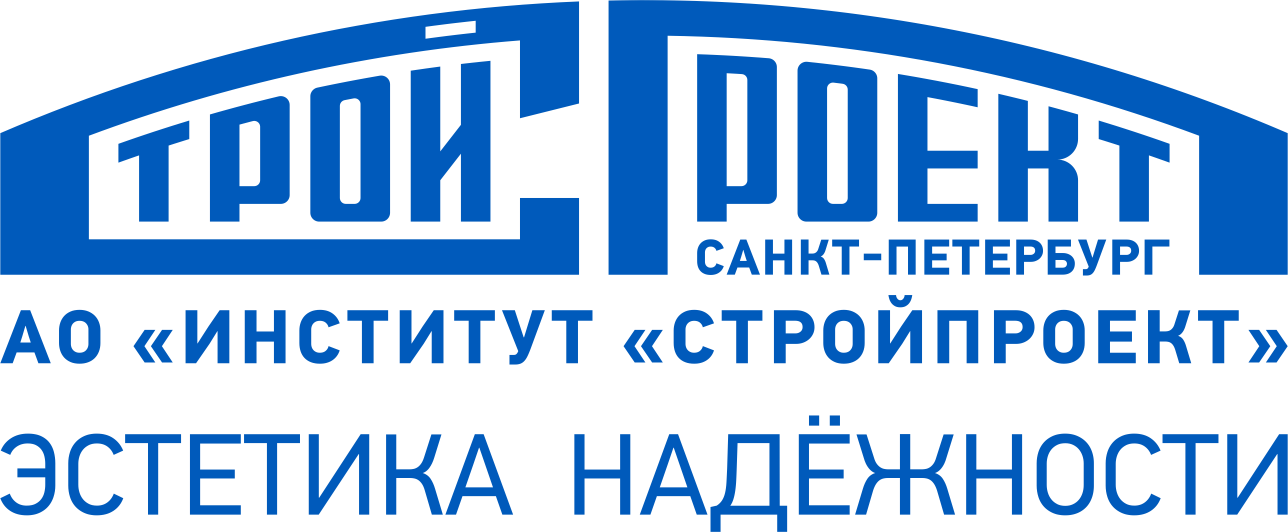 СБЦ «Разработка проектной и технической документации при эксплуатации автомобильных дорог»
Паспортизация объектов
Разработка энергетических паспортов и планов              по энергоэффективности
Разработка планов сезонных ограничений движения
Разработка экологических паспортов, экологический мониторинг
Ведение баз данных и геоинформационных систем
17
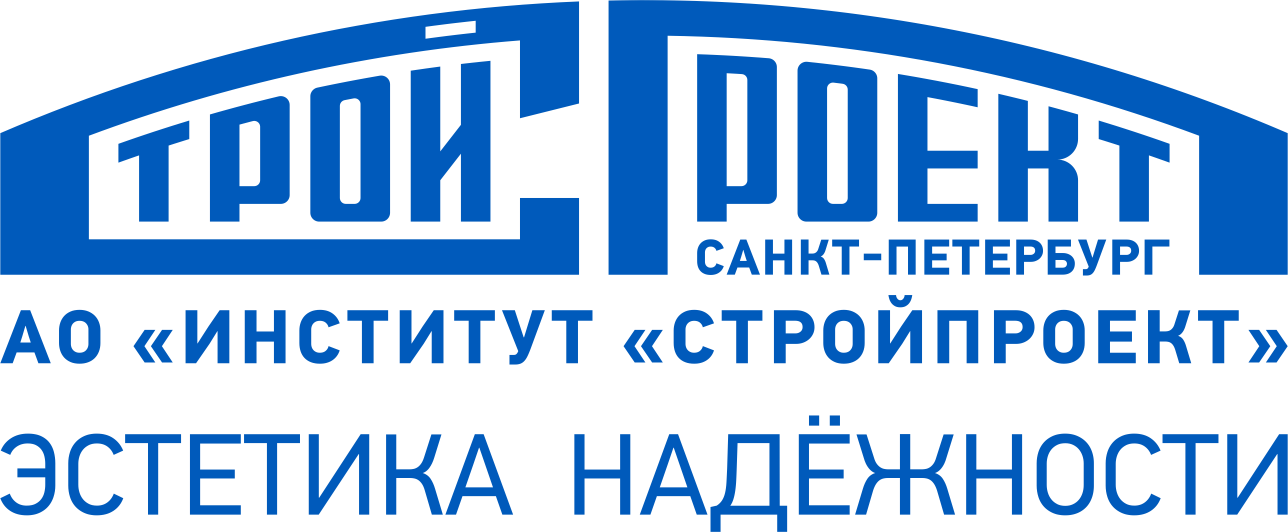 Проблемы контроля качества дорожных работ
Строительный контроль
Авторский надзор
Приёмочная диагностика
18
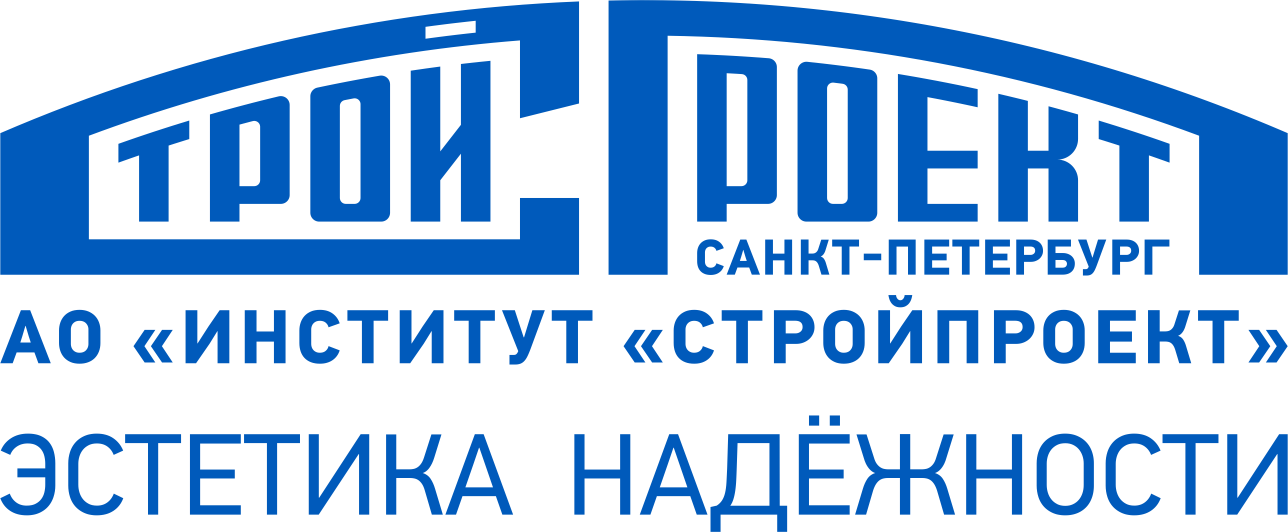 Строительный контроль
Предложения:
Затраты на строительный контроль определять не по процентной норме от СМР, а по трудозатратам на основании реального календарного графика строительства (методика ФИДИК)
Когда проектом предусматривается выполнение строительно-монтажных работ вахтовым методом, в стоимость строительного контроля включать затраты на вахтовый метод
Несовершенный принцип расчёта стоимости – зависимость оплаты услуг по строительному контролю от объёма принятых работ
19
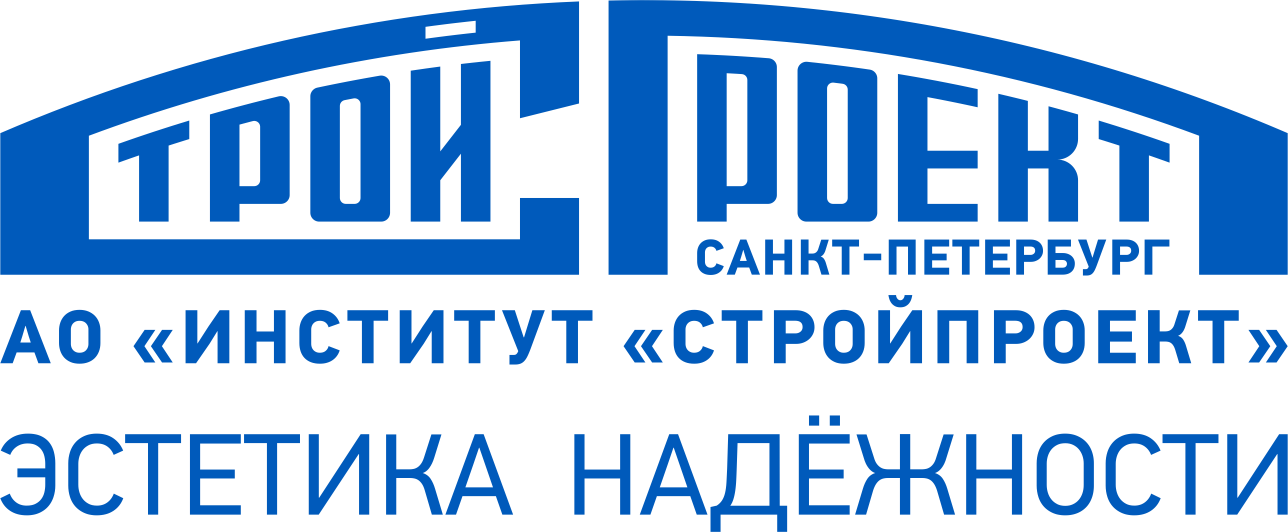 Авторский надзор
Исключение органами экспертизы затрат на авторский надзор из сметы на строительство.
Некорректная формулировка пункта 4.1 Свода правил СП 246.1325800.2016 «Положение об авторском надзоре за строительством зданий и сооружений», утверждённого Приказом Минстроя России от 19.02.2016 N 98/пр:
«Авторский надзор является частью строительного контроля»

Правильная формулировка:
«Авторский надзор является частью системы контроля                   за качеством строительства»
20
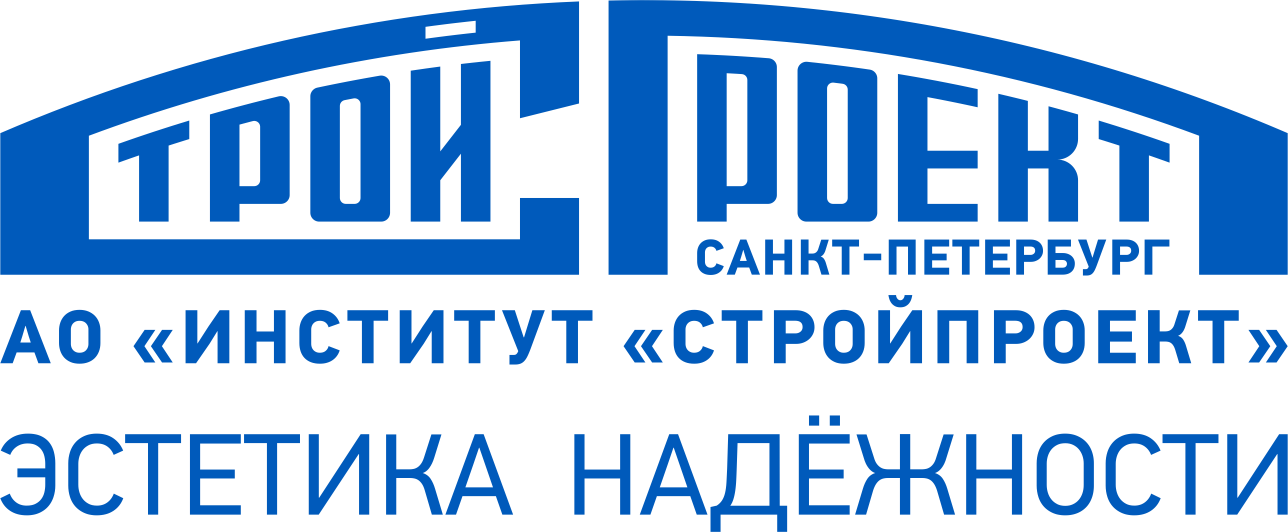 Авторский надзор
21
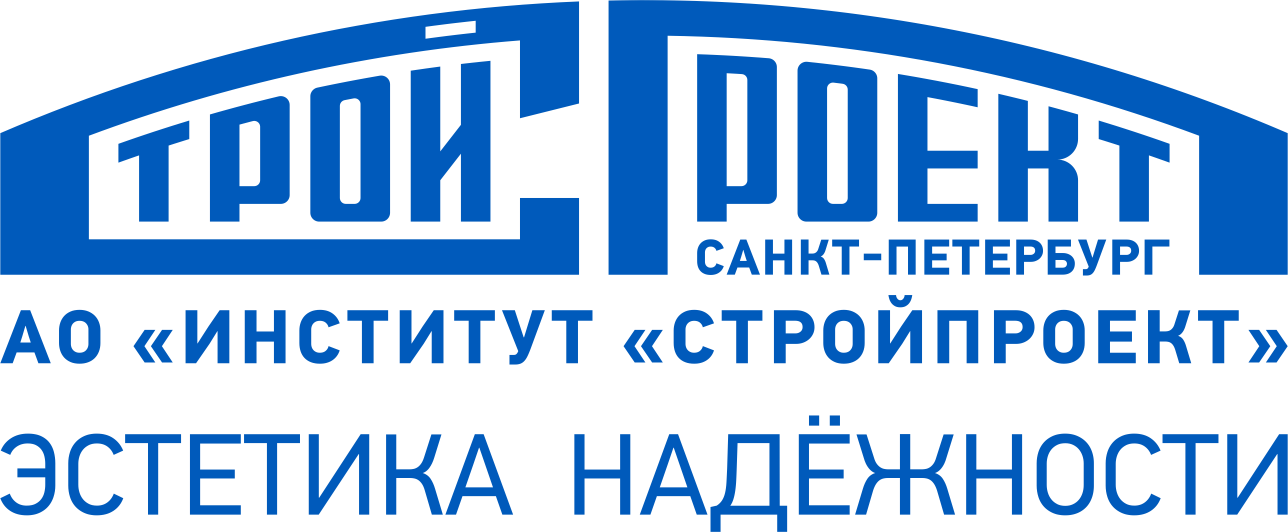 Авторский надзор
Предложение
Изменение СП 246.1325800.2016. Возвращение авторскому надзору свойственных ему функций – согласование изменений, вносимых в рабочую документацию
Уточнение методики определения стоимости услуг по авторскому надзору на основе реальных трудозатрат и командировочных расходов
22
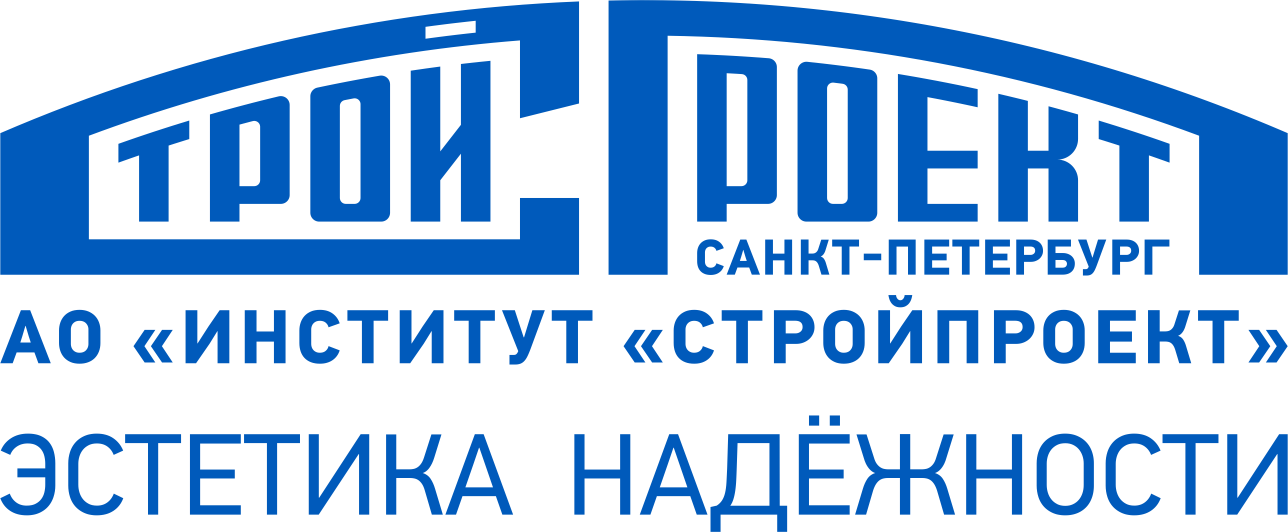 Приёмочная диагностика
Приёмочная диагностика предусмотрена документами органов государственной власти, отвечающих за дорожную отрасль, – Минтранса России и Росавтодора. 
Организация, подведомственная Минстрою России, – ФАУ «Главгосэкспертиза России» – эти документы           не признает, и исключает затраты из сметы                на строительство. 
Неоднократные попытки включить эти затраты                         в нормативно-методические документы по цено-образованию не увенчались успехом.
Предложение: включить затраты на приемочную диагностику в федеральный реестр сметных нормативов
23
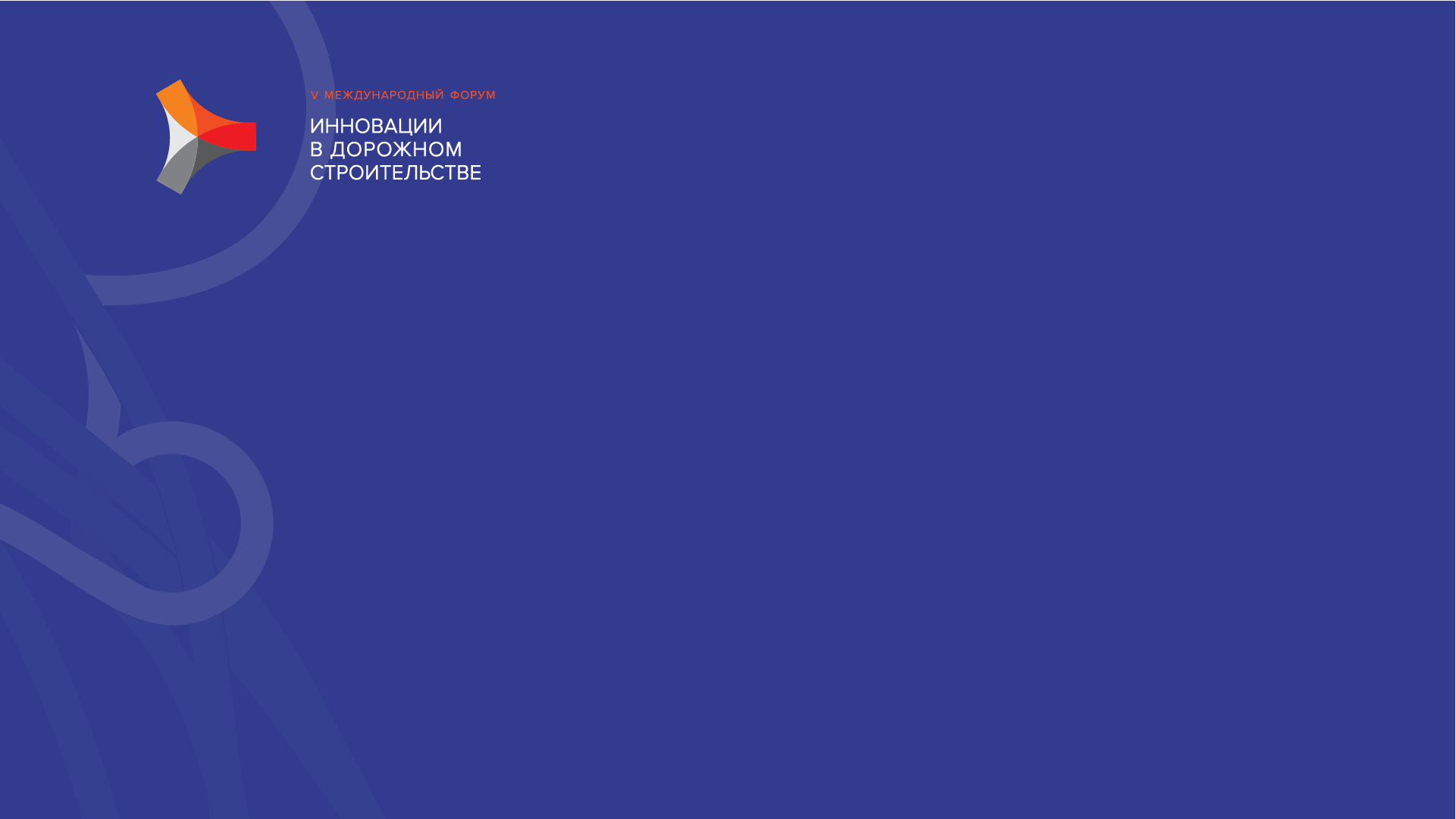 www.stpr.ru